Piotr Szymański
Stały Przedstawiciel ZMPD przy UE

Warszawa, 9 października 2018 r.
1
Handel UE-UK w liczbach
4,4 mln ciężarówek rocznie między UE-UK
4 mln przez Dover – 11.600 pojazdów dziennie
Łączna wartość wymiany - 550 mld euro
Firmy z UE-27 realizują 80% operacji 
Firmy z PL odpowiadają za 23% operacji
Transport drogowy UE-UK
Międzynarodowy drogowy transport rzeczy, towary załadowane  w poszczególnych państwach i przewiezione przez przewoźników z tych państw, a rozładowane w UK [tys. ton]
Źródło: Eurostat.
Transport drogowy UE-UK
Międzynarodowy  drogowy transport rzeczy, towary załadowane w UKi rozładowane w poszczególnych  państwach, przewozy wykonane przez przewoźników z tych poszczególnych państw [tys. ton]
Źródło: Eurostat
Przewozy drogowe z UK
Przewozy kraje trzecie wykonane przez przewoźników z poszczególnych państw, załadunek w UK [tys. ton]
Źródło: Eurostat.
Przewozy do UK
Przewozy kraje trzecie wykonane przez przewoźników z poszczególnych państw, rozładunek w  UK [tys. ton]
Źródło:Eurostat
.
Transport drogowy UE-UK
Przewozy kabotażowe w UK wykonane przez przewoźników z poszczególnych państw [tys. tkm]
Źródło: Eurostat.
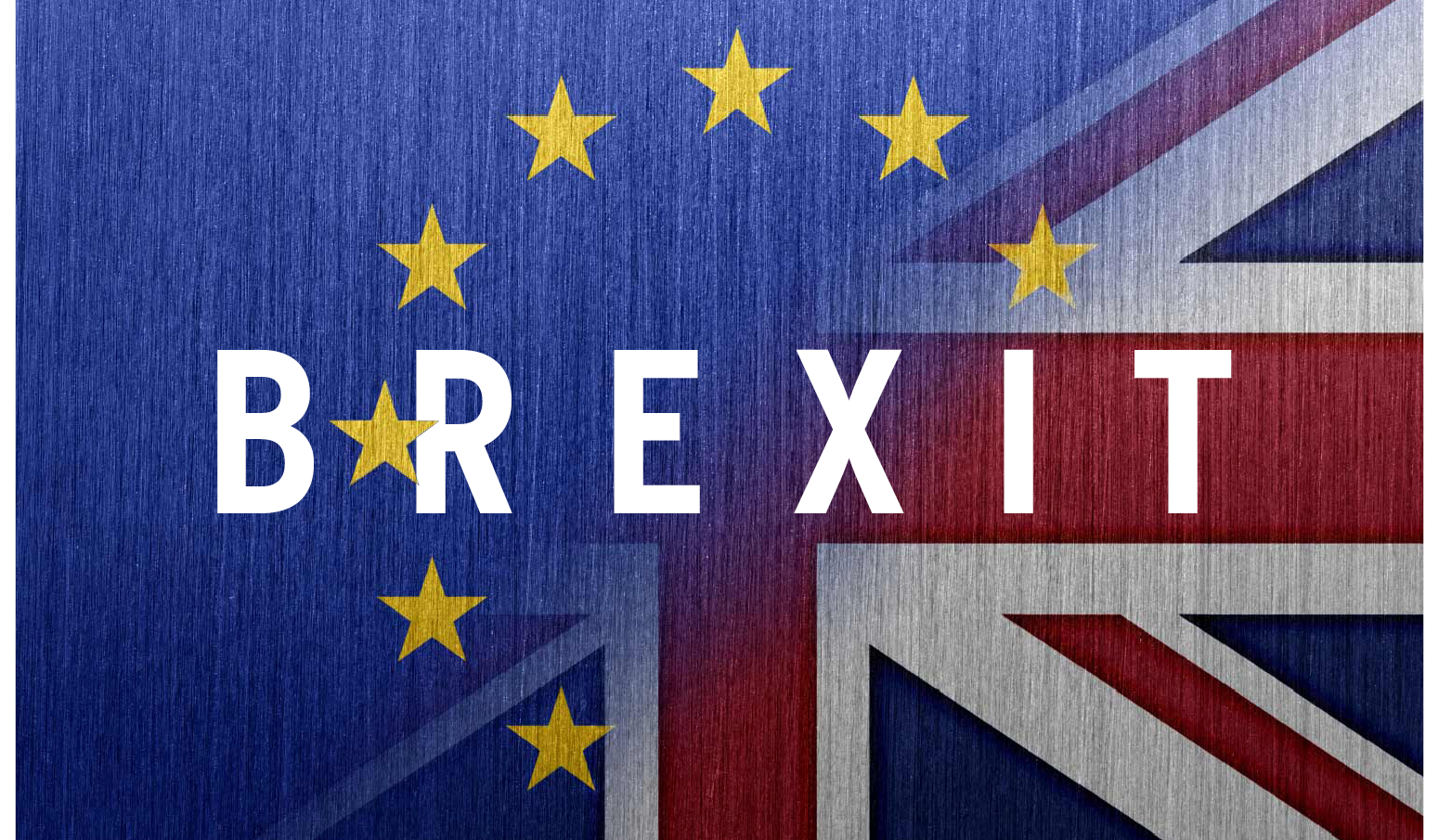 8
Brexit – najważniejsze obawy sektora (1)
Dostęp do zawodu:
Świadectwo kwalifikacji zawodowych (CPC) 
Prawa jazdy - UK w Konwencji Wiedeńskiej.

Dostęp do rynku:
Licencja wspólnotowa przestanie obowiązywać?
Nowy wzajemnie uznawany system licencyjny?
Pozwolenia EKMT jedyną pewną opcją 
Kabotaż – problematyczny w umowie wielostronnej
Brexit – najważniejsze obawy sektora (2)
Warunki socjalne i rynek pracy 
Porozumienie AETR – zgodność z prawem w UK
Kierowcy – problem wiz, paszporty, czas przebywania w UK

Cła – procedury i kontrole
W skali UE miliony nowych deklaracji celnych.
Kiedy UK wejdzie do systemu NCTS?
Karnety TIR jako jedyna pewna opcja?
Brexit – najważniejsze obawy sektora (3)
Problemy na granicach
Kontrole graniczne = opóźnione dostawy
Niezakłócony ruch = 6 sekund na pojazd.
Koszt 1 minuty kontroli = 3,21 funta
Dodatkowe 2 minuty na pojazd = 27 km kolejki
Kontrole weterynaryjne i fitosanitarne
Wspólne standardy dla towarów – czy możliwe?
Koniec modelu just-in-time?
Nasze rekomendacje
Brak porozumienia to nie rozwiązanie.
Nie ma wymiany handlowej bez transportu.
Transport drogowy priorytetem w czasie negocjacji.
Przewidywalność i pewność dostaw warunkiem utrzymania europejskich łańcuchów produkcji.
Dziękuję za uwagę! 


					Sprawdź nas na 						www.zmpd.pl
13